Une histoire à 4 voix
D’Anthony Browne
Etude de la voix n°2
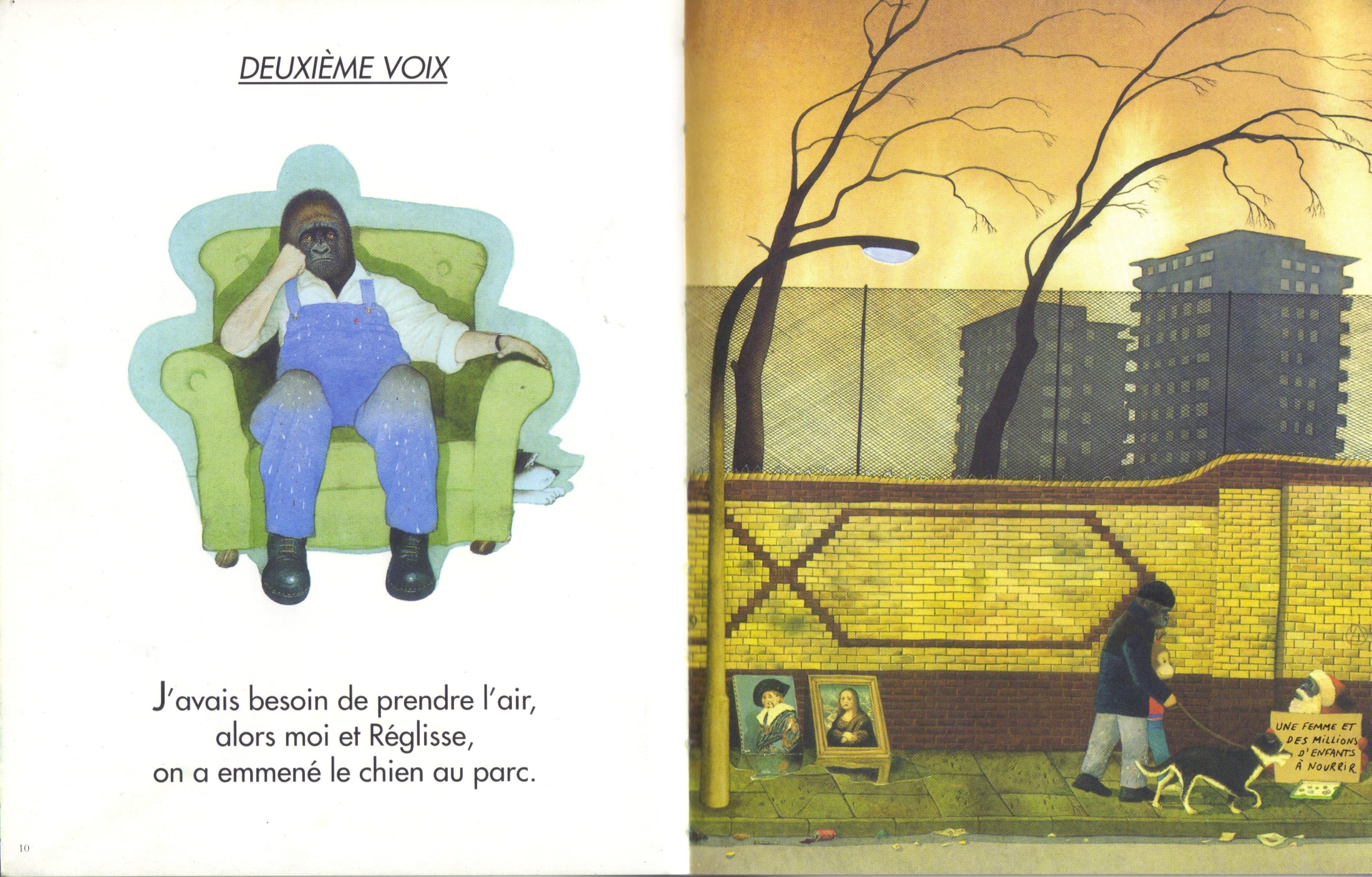 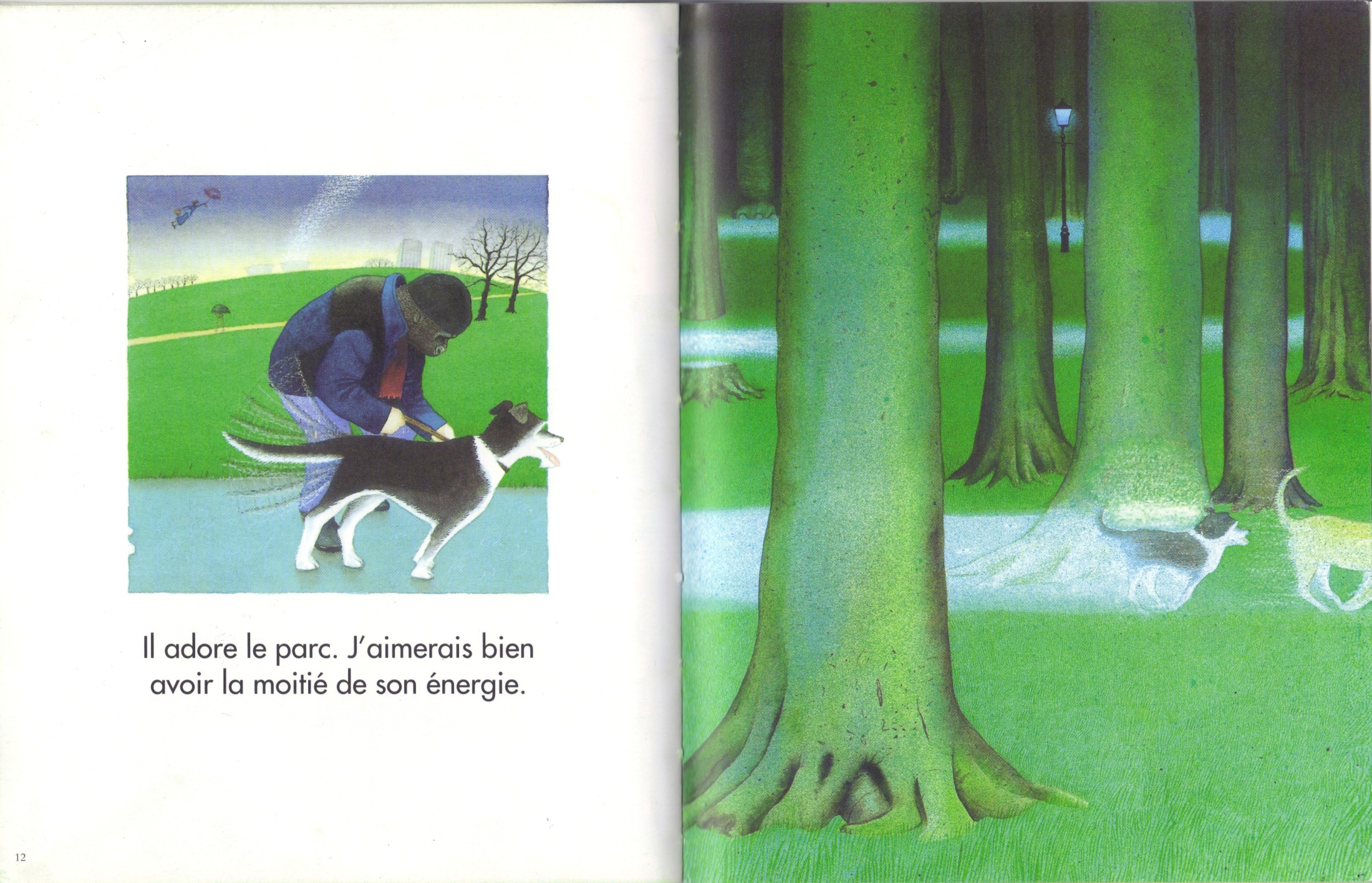 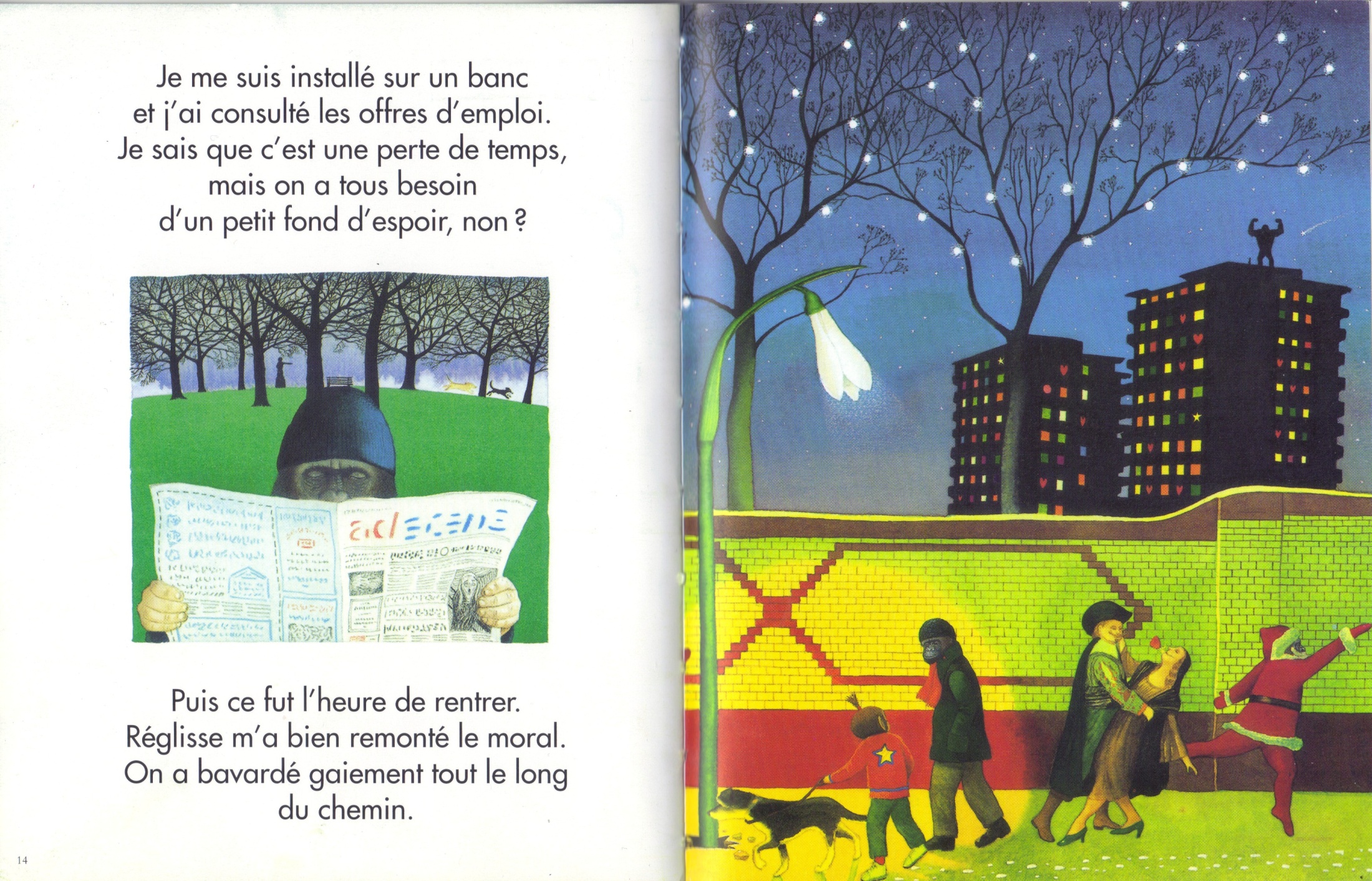 Etude de la voix n°2
Etude de la voix n°4
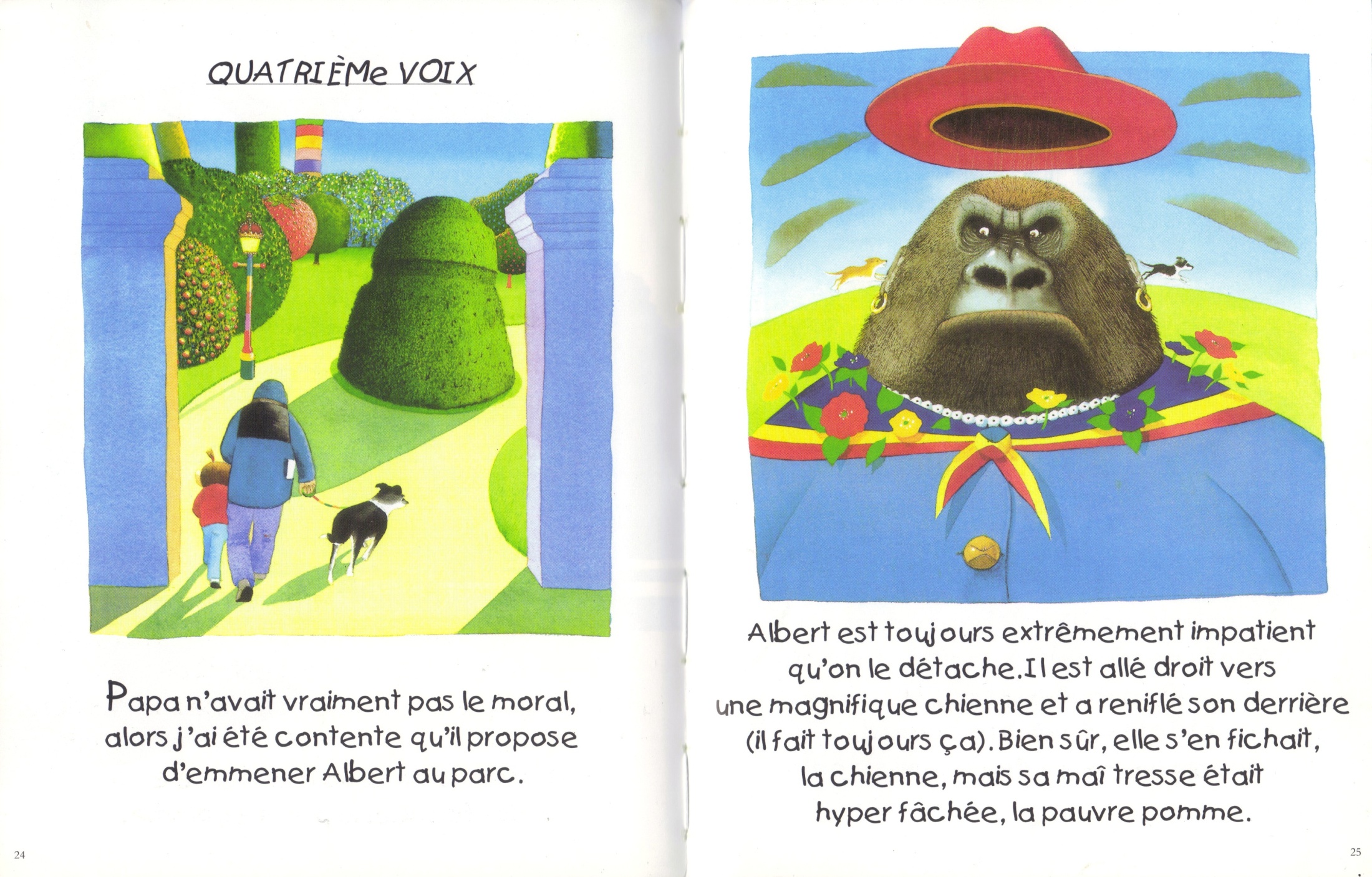 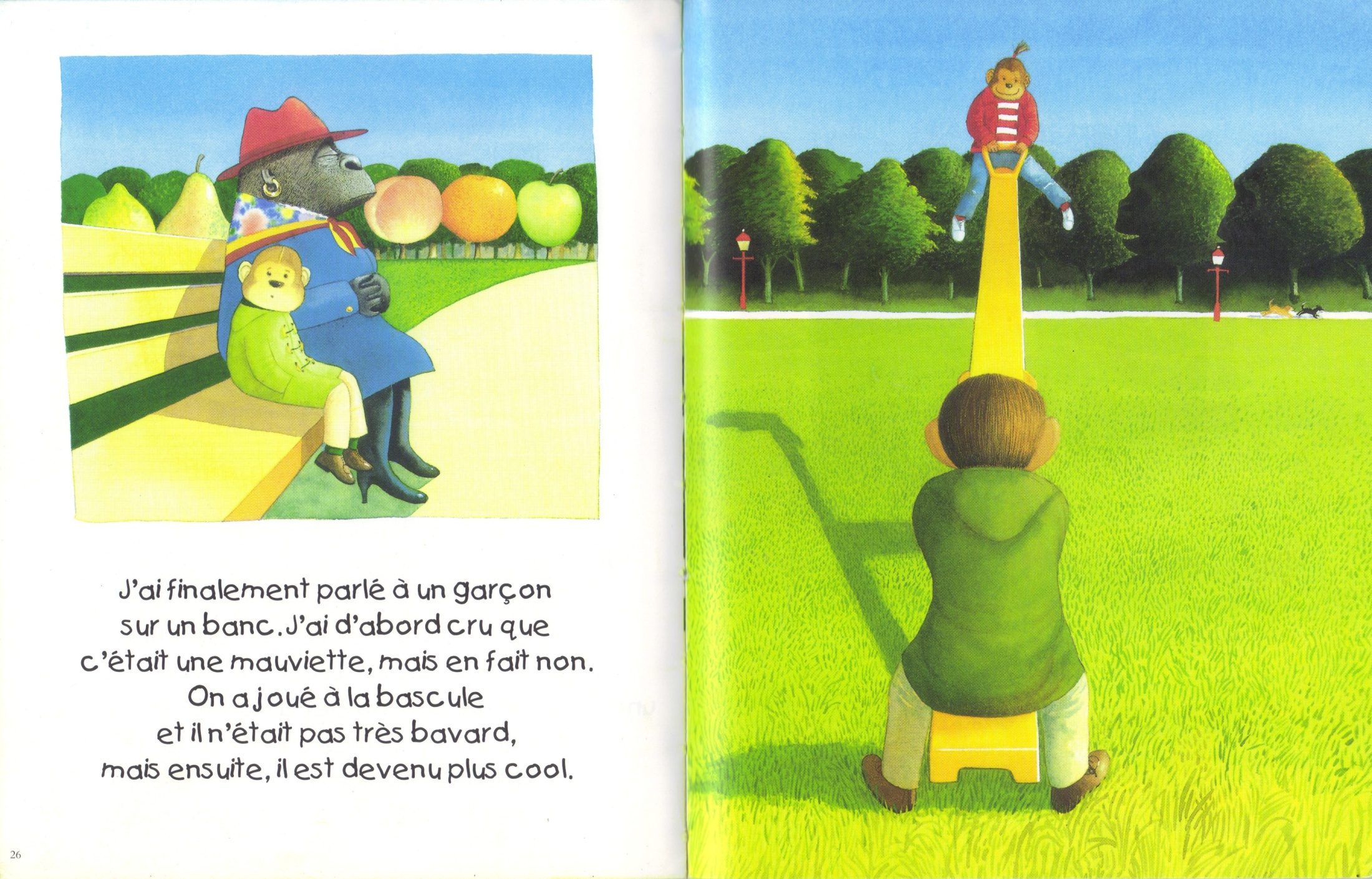 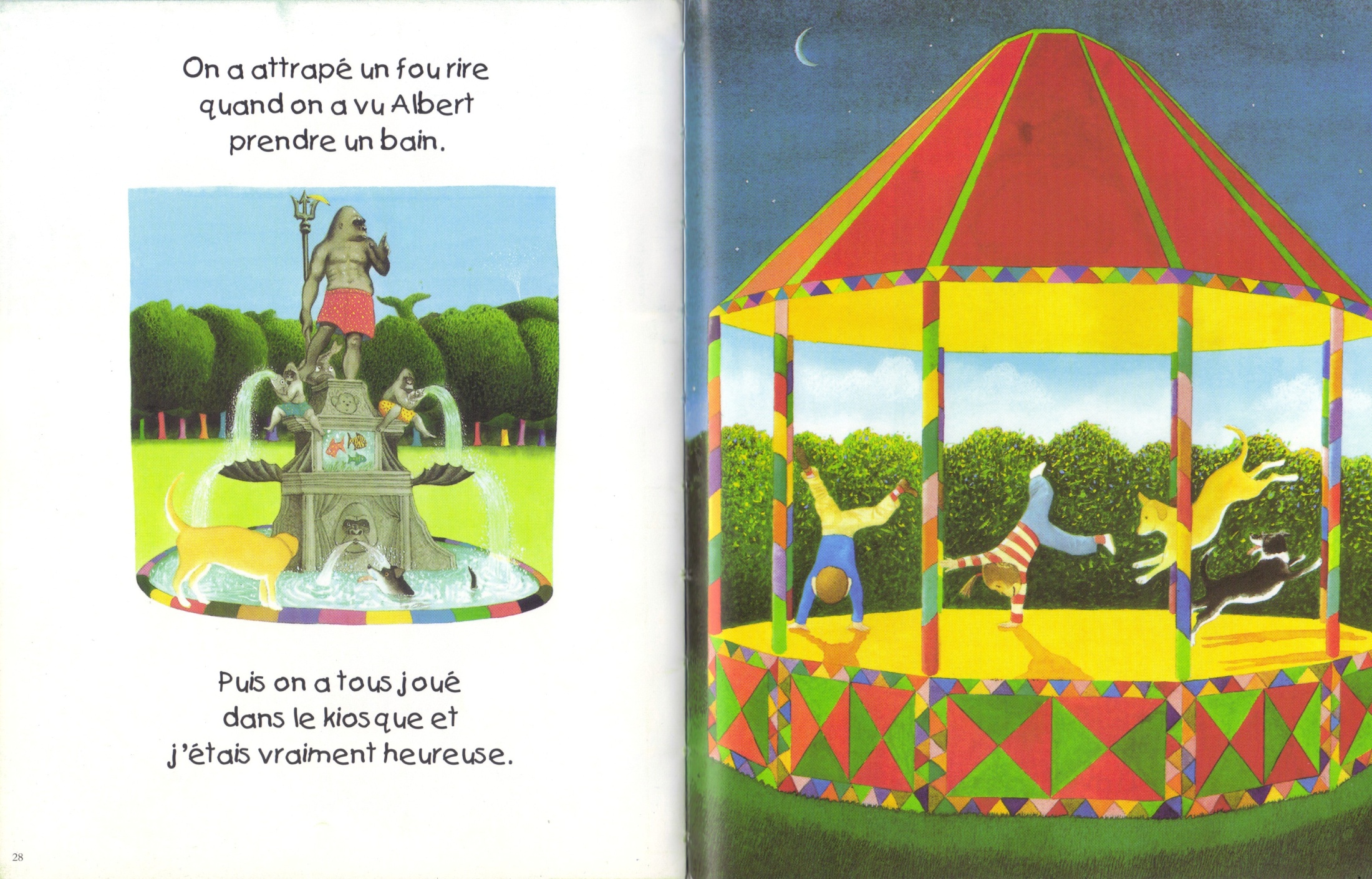 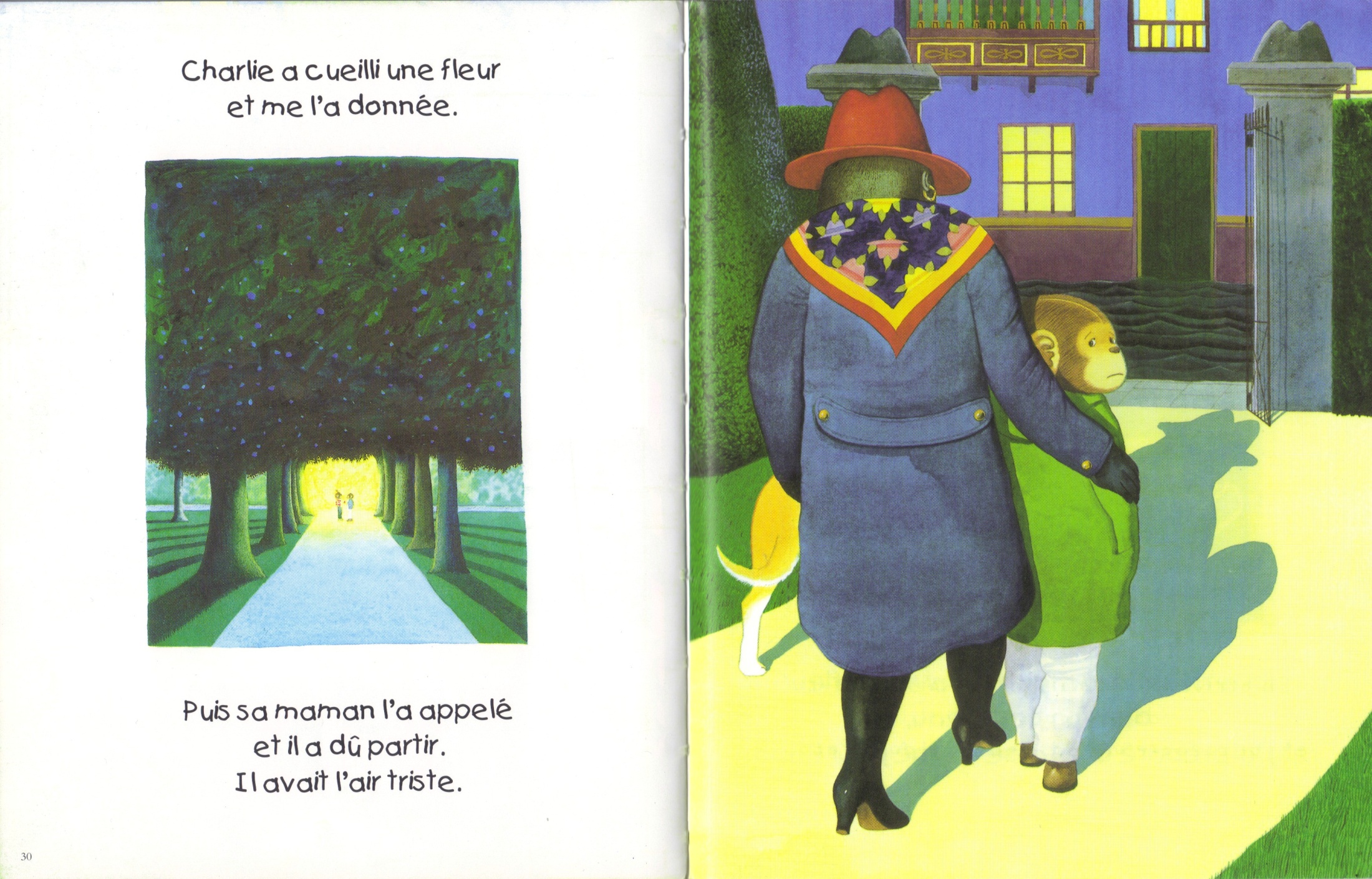 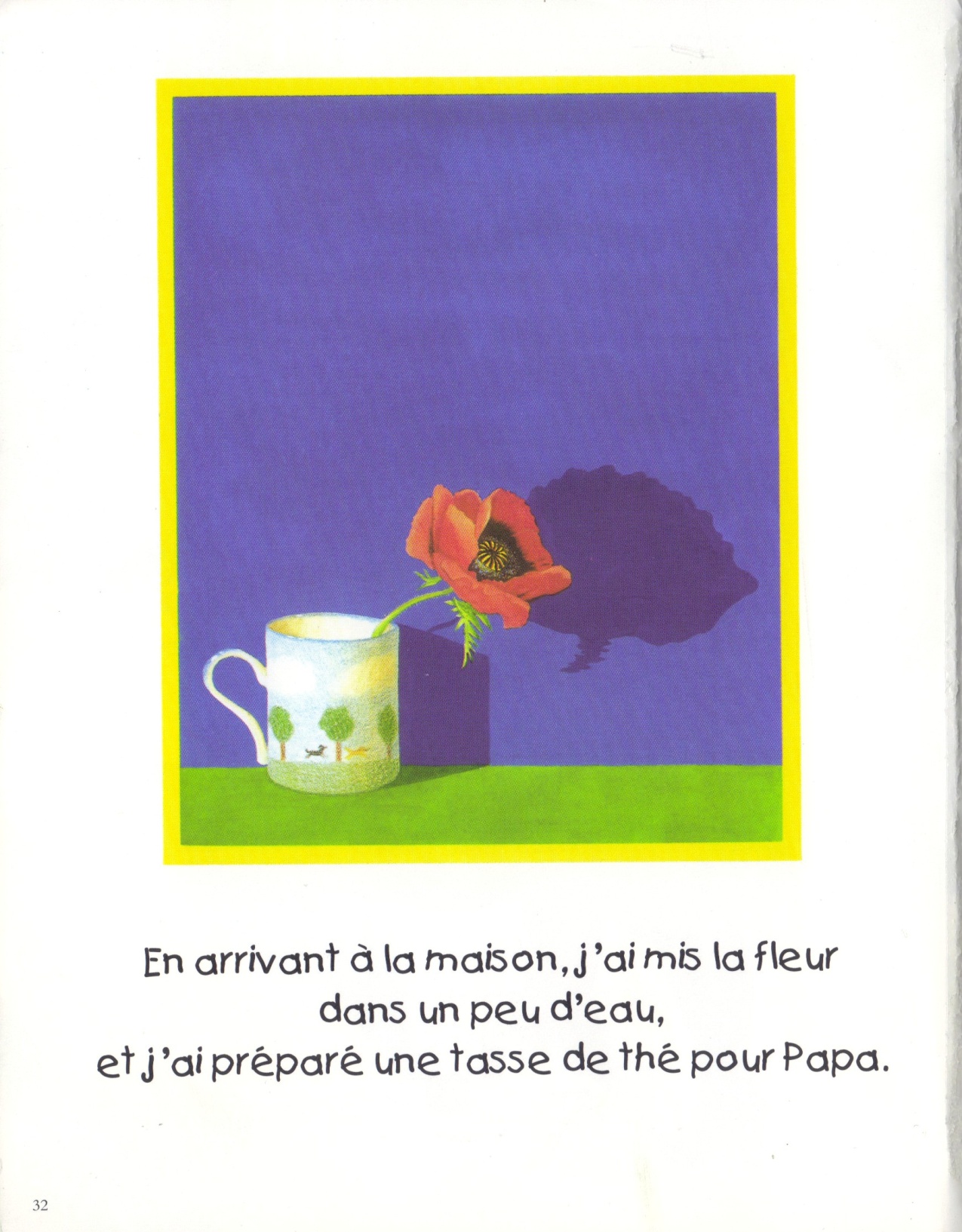